Texting and Driving
Austin Wagoner and Jason Vaughn
[Speaker Notes: Introduction
Did you know…
Who likes to text?
Who likes to drive?
Who texts and drives? (How many?)
This upcoming video is for you.
Did you know that texting and driving is almost equivalent to drinking and driving?   
Watch this video…]
[Speaker Notes: Watch this video…]
Purpose
Our purpose is to:
Educate our senior class about the dangers of texting and driving
Severe injury
Death 
Inform people of the possible consequences of texting while driving 
Ticket and loss of license
Punishment
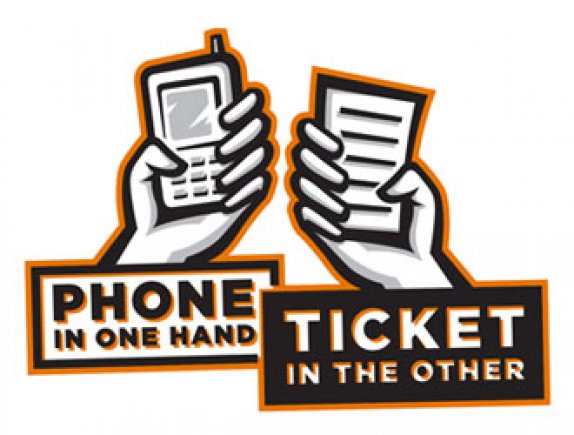 [Speaker Notes: Our purpose is to educate and advise seniors about the dangers of texting and driving
Our purpose is to inform people of the possible consequences of texting while driving]
What is texting and driving?
Texting and driving is:
texting while operating a motor vehicle
a hazard to other drivers and pedestrians 
one of many distractions in the car
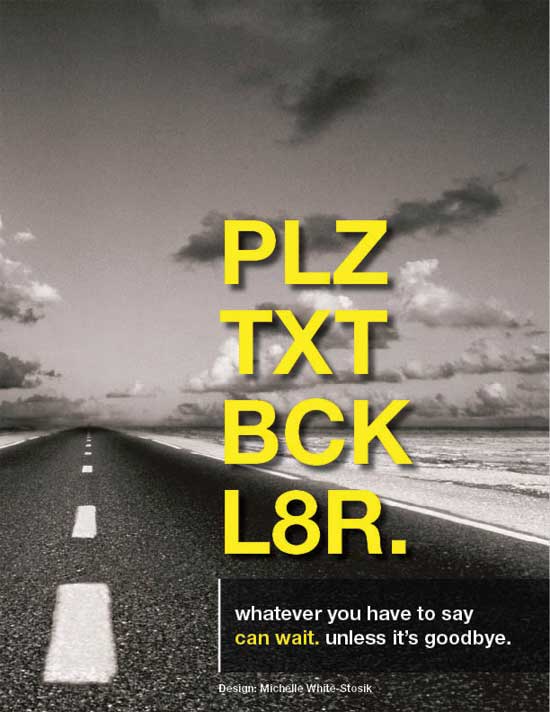 [Speaker Notes: Texting and driving is
Texting while operating a motor vehicle
A hazard to other drivers and pedestrians
One of many distractions in the car]
Problem
46% of teens text and drive (AAA, 2007)
Teenagers are the worst offenders 
52% of parents do not punish their teenagers who text and drive (SADD)
Only 36% of teenagers are punished (SADD)
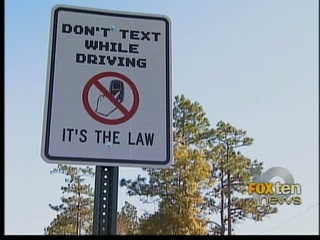 [Speaker Notes: Austin: 46%...
Jason: 52%...]
Statistics
Texting and other distracted driving account for nearly 80% of all automobile accidents (Atlanta Injury Attorneys, 2012).
37% of drivers have sent or received text messages while driving (HealthDay, 2011).
6,000 deaths and a half a million injuries are caused by distracted driving each year (HealthDay, 2011).
[Speaker Notes: Austin: Texting while driving account for 80% of crashes
Jason: 37% admit to sending text messages when driving
Austin: 6000 deaths and 500,000 injuries are caused by distracted driving]
Solutions
Text OR Drive; not both
Install applications on your phone that tell your friends you are driving
ShoutOut
On the Move
Sprint Drive First App
DriveMode
[Speaker Notes: Text OR Drive; not both
Install applications on your phone that tell your friends you are driving
ShoutOut
On the Move
Sprint Drive First App
DriveMode
If someone texts you while driving, these will reply automatically]
Lol!
Where are you?
Can’t talk. Driving.
I’m on the way.
[Speaker Notes: Are these words worth your life?]
Bibliography
“Teen Driver Menace: Text-Messaging.” 	suite101.com. Suite101, n.d. Web. 21 	Jan. 2012.
http://steve-vogel.suite101.com/teen-driver-menace-textmessaging-a33901
“Cell Phone & Texting Accident Statistics.” 	edgarsnyder.com. Edgar Snyder & 	Associates®, n.d. Web. 21 Jan. 2012.
http://edgarsnyder.com/car-accident/cell-phone/statistics.html
[Speaker Notes: We have cited our sources
If you would like a copy of our presentation, we would be more than happy to email it to you
Thank you for your time and attention!]
Bibliography Continued
“Georgia Motor Vehicle Accidents – Texting 	While Driving Increases Risk of Serious 	Injury or Death.” 	atlantainjuryattorneysblog.com. Atlanta 	Injury Attorneys. 10 Feb. 2010. Web. 21 Jan. 	2012. 
http://www.atlantainjuryattorneysblog.com/2010/02/texting-while-driving-increase.html
MNDPS. “Teen Body Bag” Minnesota Texting 	While Driving TV Spot. YouTube, 2011. MP4.
http://www.youtube.com/watch?v=6Kvqw0ExM7k